Agentes de Esperanza -  Agents of HopeOración INICIAL del Viernes 26 de febreroOpening Prayer on Friday, February 26
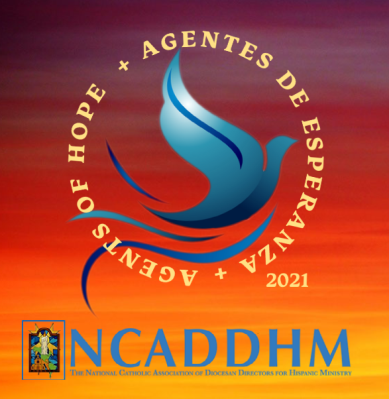 Orientación para Nuevos Directores Diocesanos y Agentes Pastorales del Ministerio Hispano

Orientation for New Diocesan Directors and Pastoral Agents in Hispanic Ministry
Each one of us is a light in this cross. It means that we are united in Christ, in his mission, in his message, in his way of life, more than anything we are united in his love. Cada uno de nosotros es una luz de esta cruz. Significa que estamos unidos en Cristo, en su misión, en su mensaje, en su forma de vida, más que nada estamos unidos en su amor.
LECTURA - READINGJr 29: 11-13
Lectura del Profeta Jeremías

“Porque yo conozco muy bien los planes que tengo proyectados sobre ustedes –oráculo del SEÑOR: son planes de prosperidad y no de desgracia, para asegurarles un porvenir y una esperanza. Entonces, cuando ustedes me invoquen y vengan a suplicarme, yo los escucharé; cuando me busquen, me encontrarán, porque me buscarán de todo corazón.”
Palabra de Dios
A reading from the book of the prophet Jeremiah

“For I know well the plans I have in mind for you, says the LORD, plans for your welfare, not for woe! plans to give you a future full of hope. When you call me, when you go to pray to me, I will listen to you. When you look for me, you will find me. Yes, when you seek me with all your heart.”
The word of the Lord.
SALMO - PSALM 119:1-2, 4-5, 17-18, 33-34
R. Dichosos los que caminan en la voluntad del Señor

Felices los que van por un camino intachable, los que siguen la ley del Señor. Felices los que cumplen sus prescripciones y lo buscan de todo corazón. R.

Tú promulgaste tus mandamientos para que se cumplieran íntegramente. 
¡Ojalá yo me mantenga firme en la observancia de tus preceptos! R.

Sé bueno con tu servidor, para que yo viva y pueda cumplir tu palabra. 
Abre mis ojos, para que contemple las maravillas de tu ley. R.

Muéstrame, Señor, el camino de tus preceptos, y yo los cumpliré a la perfección. Instrúyeme, para que observe tu ley y la cumpla de todo corazón. R.
R.  Blessed are they who follow the law of the Lord!
Blessed are they whose way is blameless,who walk in the law of the LORD.Blessed are they who observe his decrees,who seek him with all their heart. R.     

You have commanded that your precepts
be diligently kept.Oh, that I might be firm in the waysof keeping your statutes! R. 

Be good to your servant, that I may live
and keep your words.
Open my eyes, that I may consider
the wonders of your law. R.

Instruct me, O LORD, in the way of your statutes,
that I may exactly observe them.
Give me discernment, that I may observe your law
And keep it with all my heart. R.
Meditación – MeditationSeñor Quiero Servirte
Escucha en tu corazón la voz del Señor
y medita como sus planes te han llevado a ser un agente de esperanza.

Listen in your heart the voice of the Lord and ponder how his plans  have led you to be an agent of hope.
Intercesiones - Intersessions
Por el bautismo hemos sido incorporados a la familia de los hijos de Dios. Supliquemos al Señor que nos haga crecer en la vida de gracia que Él nos ha dado.

R: Escucha Padre, nuestra oración. 


Through baptism we have been incorporated into the family of God's children. Let us beg the Lord to make us grow in the life of grace that He has given us.

R. Hear Father, our prayer.
Intercesiones - Intersessions
Por el Papa Francisco, y por todo los obispos, para que cada día nos ayuden a vivir las enseñanzas de Cristo de palabra y obra. 

R: Escucha Padre, nuestra oración. 

For Pope Francis, and for all the bishops, so that each day they help us to live the teachings of Christ in word and deed.

R. Hear Father, our prayer.
Intercesiones - Intersessions
Por los pobres, los que sufren, los marginados y quienes padecen en diferentes formas los efectos de la pandemia, para que confiando en Dios, puedan experimentar  su esperanza y como su gracia se manifiesta en nuestra debilidad. 

R: Escucha Padre, nuestra oración. 


For the poor, those who suffer, the marginalized and those who suffer in different ways the effects of the pandemic, so that trusting in God, they can experience his hope and how his grace is manifested in our weakness.

R. Hear Father, our prayer.
Intercesiones - Intersessions
Por nuestras comunidades de fe, para que en la unidad del amor de Cristo trabajamos unidos para  resolver nuestras necesidades materiales y espirituales. 

R: Escucha Padre, nuestra oración. 

For our faith communities, so that in the unity of the love of Christ we work together to solve our material and spiritual needs.

R. Hear Father, our prayer.
Intercesiones - Intersessions
Por todos los aquí presentes para que siempre seamos agentes de esperanza en nuestras comunidades y en la Iglesia universal. 

R: Escucha Padre, nuestra oración. 

For all those present here so that we may always be agents of hope in our communities and in the universal Church.

R. Hear Father, our prayer.
Demos gracias a Dios por  escuchar nuestras peticiones con la oración que  Jesús nos enseñó.

Let us thank God for hearing our requests with the prayer that Jesus taught us.

Padre Nuestro – Our Father
Oración ♥ Prayer
Oremos.

“Señor, que tu gracia inspire, sostenga y acompañe nuestras obras, para que nuestro trabajo comience en ti, como en su fuente, y tienda siempre a ti, como a su fin. Por nuestro Señor Jesucristo que vive y reina contigo en unidad del Espíritu Santo y es Dios por los siglos de los siglos, AMÉN”
Let us pray.

“Lord, may your grace inspire, sustain and accompany our works, so that our work begins in you, as at its source, and always tends to you, as at its end. Through our Lord Jesus Christ who lives and reigns with you in unity of the Holy Spirit and is God forever and ever, AMEN"
Fuentes - Sources
Oración preparada y traducida por: Ana María Hernández Alstrum

Música del salmo original de Silvio Cuellar | Oregon Catholic Press:
 https://ocp.org/es-us/artists/66410/silvio-cuellar |Facebook Family Page: Facebook.com/CuellarFamilyMusic/|YouTube: Silvio Cuellar Music

Intercesiones en español: Adaptadas de Magnificat En Español, Junio 2018, Vo15, No. 8, ISSN 1547-9161, p. 37
Traducción al inglés: Ana María Hernández Alstrum

Oración final en español: Magnificat En Español, Junio 2018, Vo15, No. 8, ISSN 1547-9161, p. 67
Traducción al inglés: Ana María Hernández Alstrum

Image: “A Cross of Candle Light.jpg. “  {{Information|Description={{en|On the cross, a holy light so tender and kind}} {{十字架上的光芒，溫柔又慈祥}}|Source=self-made: arrangement made by Yun-Yu Hsieh and Peole from Austin Chinese Campus Christian Fellowship (ACCCF); at Gonzales, Texas, USA
https://commons.wikimedia.org/wiki/File:A_Cross_of_Candle_Light.jpg  02 February 2021